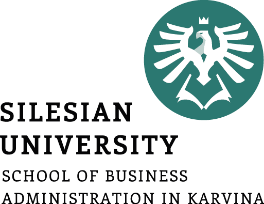 Logistika
-
Zákaznický servis
.
Tomáš Pražák
Garant předmětu a přednášející
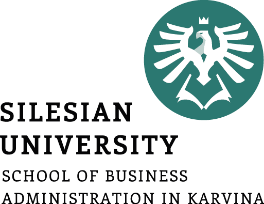 Zákaznický servis (ZS)

proces, který probíhá mezi kupujícím, prodávajícím a popřípadě třetí stranou (logistickými podniky)

výsledkem tohoto procesu je přidaná hodnota (krátkodobá i dlouhodobá), která zvyšuje hodnotu výrobku nebo služby, které jsou předmětem směny

nákladová efektivita
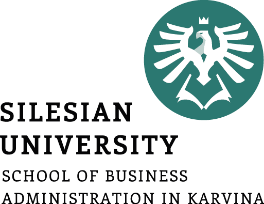 Složky zákaznického servisu

Předprodejní složky
Prodejní složky
Poprodejní složky
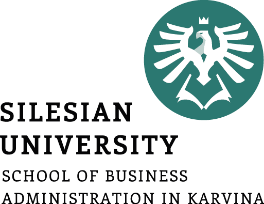 1. Předprodejní složky

souvisejí většinou s politikou či strategií organizace
zásadní vliv na to, jak zákazníci vnímají organizaci a jaká je úroveň jejich spokojenosti
naformulovány a k dispozici předtím, než podnik začne implementovat a vykonávat činnosti v oblasti ZS
relativně stabilní, dlouhodobé povahy
poskytuje určitou jistotu ve smyslu očekávání zákazníků
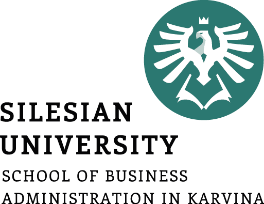 Prohlášení politiky zákaznického servisu

Organizační struktura a pružnost systému

Manažerské služby – řízení reklamací, objednávek, apod.
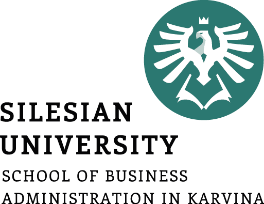 Prodejní složky

služby, které jsou obvykle spojovány s pojmem zákaznický servis a řeší aktivity zákazníky v průběhu prodeje

měřítko pro dostupnost určitého produktu
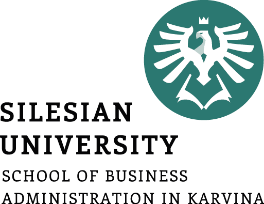 Úroveň vyčerpání zásob

Informace o stavu objednávky

Přesnost systému

Speciální řešení dodávek

Přesuny zboží (redistribuce)

Snadnost objednávání
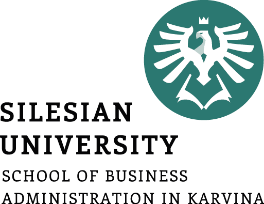 3. Poprodejní složky

zabezpečují podporu produktu nebo služby poté, co je zákazník obdržel

nejvíce opomíjené
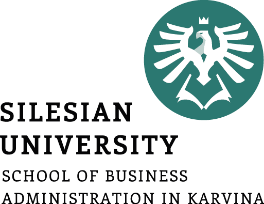 Instalace, záruka, úpravy, opravy, náhradní díly

Vyřizování reklamací, stížností, vrácené zboží

Dočasná náhrada produktu
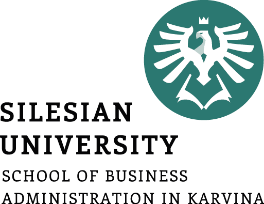 Audit ZS

prostředek hodnocení současné úrovně služeb ZS, které podnik poskytuje
poskytuje určité měřítko srovnání pro vyhodnocení dopadů změn ve strategii ZS 
cíl: 
identifikovat kritické složky ZS 
identifikovat, jak je kontrolován výkon těchto složek 
ohodnotit kvalitu a schopnosti interního IS
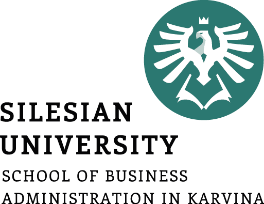 Fáze auditu ZS:

Externí audit ZS
Interní audit ZS
Identifikace příležitostí a metod zlepšení
Zavedení standardů v oblasti ZS
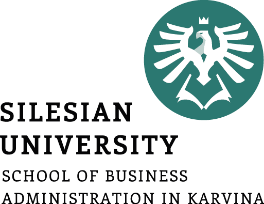 Logistika a zákaznický servis:
"Nástroje jako Live chat a systémy pro sledování zásilek nejen zvyšují spokojenost zákazníků, ale také snižují pracovní zátěž zákaznického servisu."
"V posledních letech jsme svědky rostoucího zájmu o ekologické obaly a lokální doručovací služby.“
„73% zákazníků očekává sledování zásilky v reálném čase.“
"Transparentní a okamžitá komunikace se zákazníky v případě problémů s objednávkami může znamenat rozdíl mezi jednorázovým nákupem a loajálním zákazníkem."
Zákaznický servis a jeho dopad:
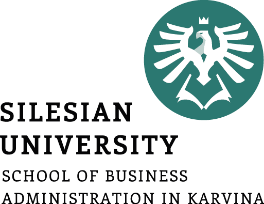 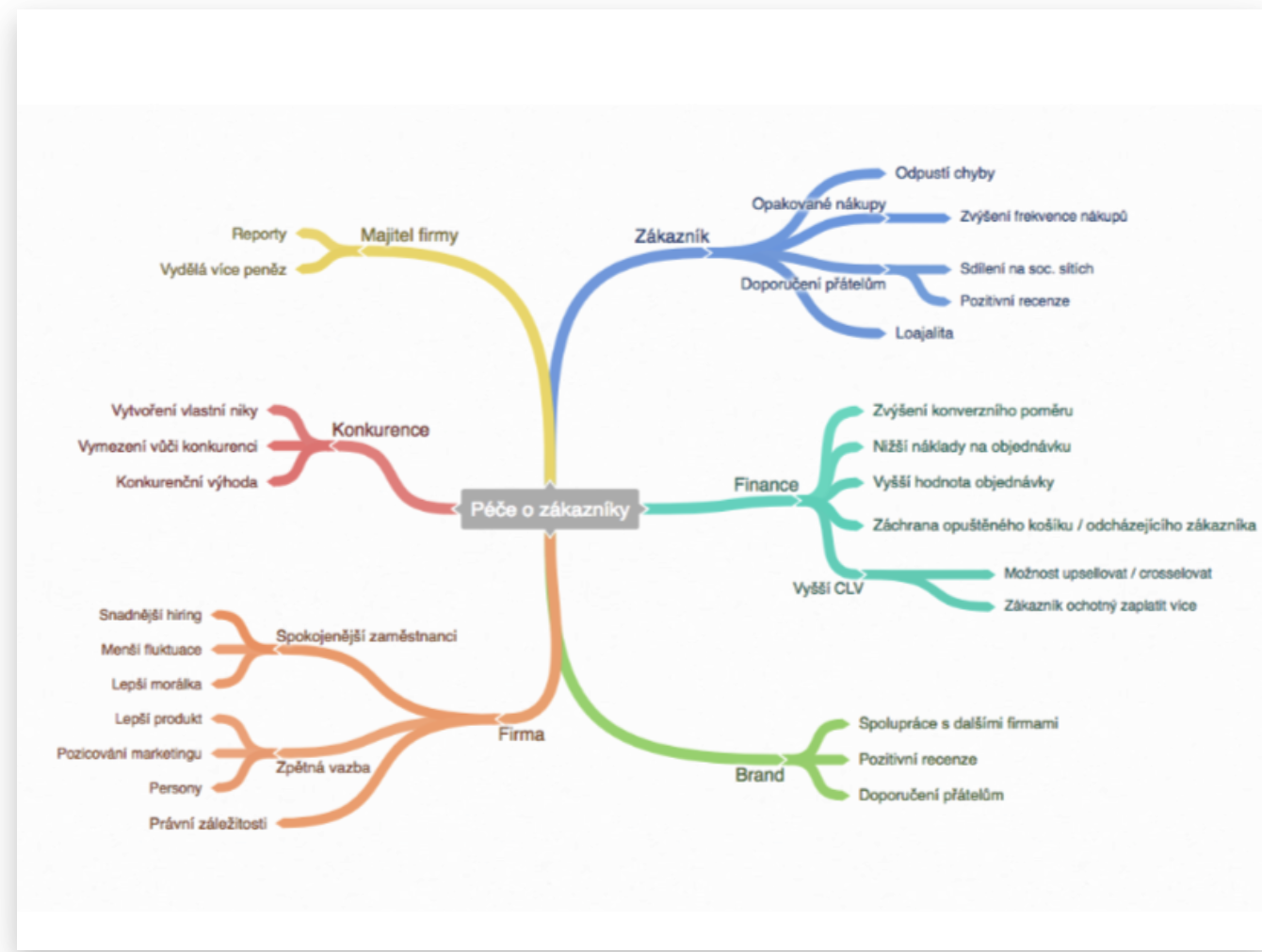 https://www.freelo.io/cs/blog/report-a-prakticke-tipy-ze-skoleni-zakaznicke-podpory
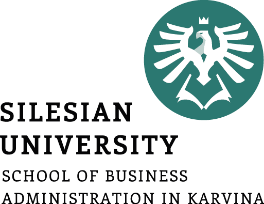 Zákaznická podpora:
V dnešní době už pro mnoho zákazníků není nejdůležitějším faktorem cena výrobku nebo služby. Mnohem více řeší, jak se k nim firma chová, jestli se na ni můžou spolehnout nebo jestli firma dokáže vyřešit jejich problém.

Podle studií spokojený zákazník řekne o své dobré zkušenosti až devíti dalším lidem.
„Microsoft dělal průzkum, ve kterém vyšlo, že 78 % zákazníků odpustí chybu, pokud je situace vyřešena díky špičkové zákaznické péči. Skvělý servis je tak základem každé fungující a prosperující firmy.“ (Mário Roženský, SupportBox)
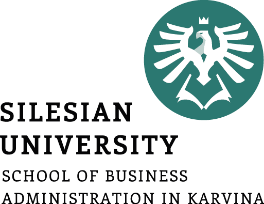 Zákaznická podpora:
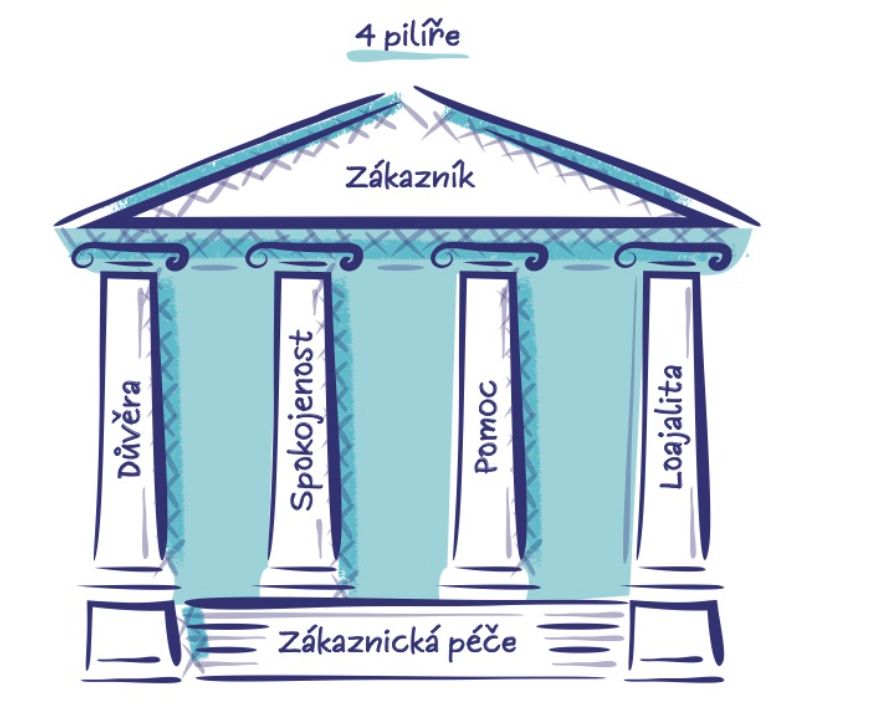 Komunikace je základem každé zákaznické péče. Čím lépe se zvládne, tím spokojenější zákazníci budou. Některé situace mohou být krizové a stresové, v takových případech je důležité udržet si nadhled a chladnou hlavu.
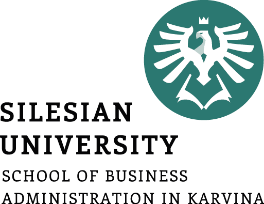 Empatie:
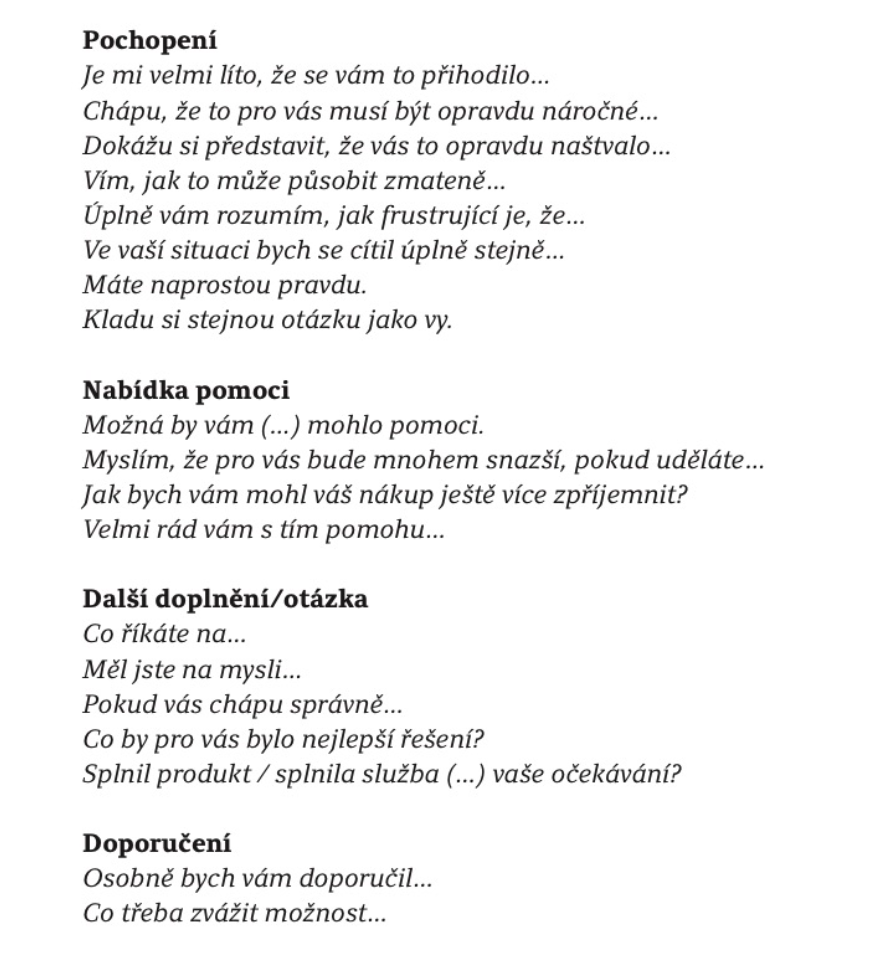 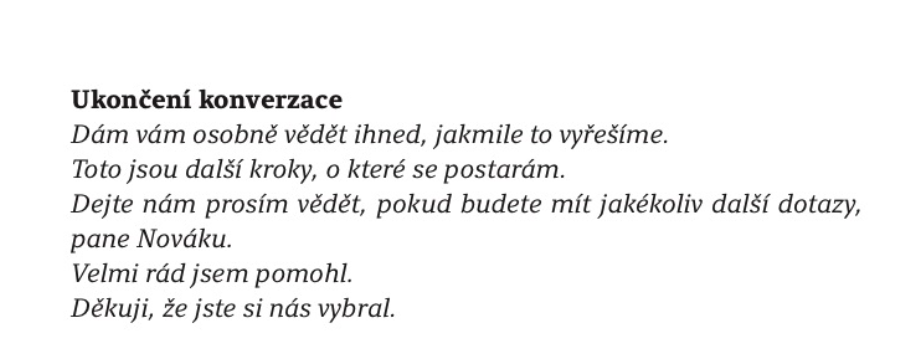 Ferenčník, P., 2021. Jak na skvělou zákaznickou péči.
Čemu se při komunikaci se zákazníky vyhnout?
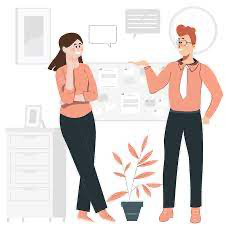 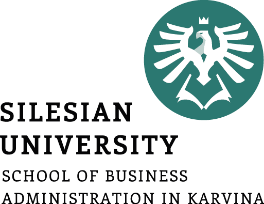 Alternativy:
Bohužel → „To, co požadujete, není možné, je tu ale určitá alternativa v podobě…“

Nejde → „Tady je, co pro vás můžu udělat…“

Nevím → „Dejte mi prosím chviličku, jen si to dohledám…“

Nechápu → „Pokud dobře rozumím, máte na mysli…“

Uklidněte se → „Chápu, jak to musí být náročné…“

To nejde → „Myslím, že toho moc nezmůžu, ale zkusím se na to ještě jednou podívat…“
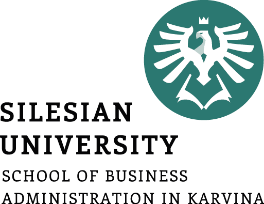 3 věci, ve kterých zákaznická podpora firem v roce 2023 často chybovala (Roženský, 2024):
Nevolí správně kanály. Když zákazník kontaktuje firmu přes chat, neodkazovat ho na e-mail. Komunikace by měla probíhat s ním tam, kde je jemu příjemné. Stejně tak, když se mu ozývá firma, tak vybere kanál, který nejlépe koresponduje se sdělením (e-mail vs. krátký telefonát).

Neformátuje text e-mailů. Firmě to zabere pár vteřin a zákazníkovi to výrazně usnadní čtení.

V e-mailech má zákazník nepodstatné informace (např. čísla ticketů v B2C komunikaci).
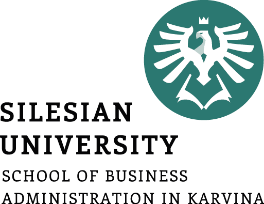 Zákaznická podpora: E-mail
E-mailová komunikace patří k nejzákladnějším, ale zároveň nejzatíženějším kanálům.
Pokud napíšete dotaz, očekáváte, že dostanete odpověď maximálně do 24 hodin. Záleží však na segmentu dané firmy. Podle statistik Supportbox (2024) byla průměrná doba odpovědi na e-mailový dotaz ve vánočním období 2023 v rámci e-shopů 18 hodin a 20 minut.
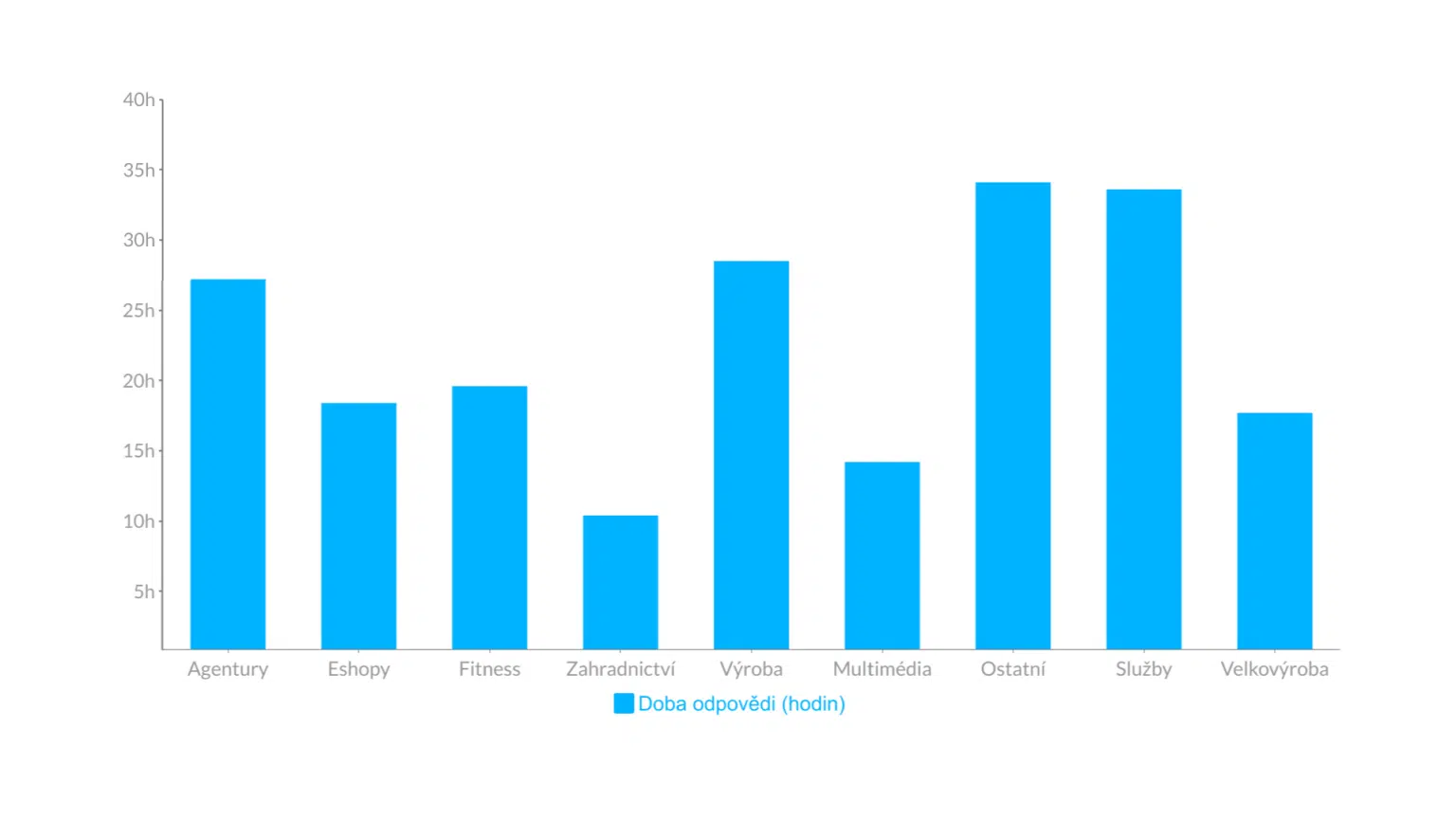 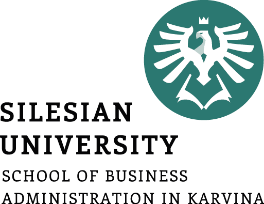 Zákaznická podpora: Live chaty
Hlavní výhodou live chatu pro zákazníka je eliminace bariér spojených s otevíráním e-mailových schránek, vyplňováním adres, předmětů a psaním rozsáhlých textů. Live chat nabízí jednodušší a rychlejší způsob, jak získat okamžitou odpověď.
V noci a večer se nabízí příležitost předčit konkurenci. Jedním z řešení je mít operátora na podpoře nepřetržitě 24/7, druhou možností je využití AI chatbota, který odpovídá za vás.
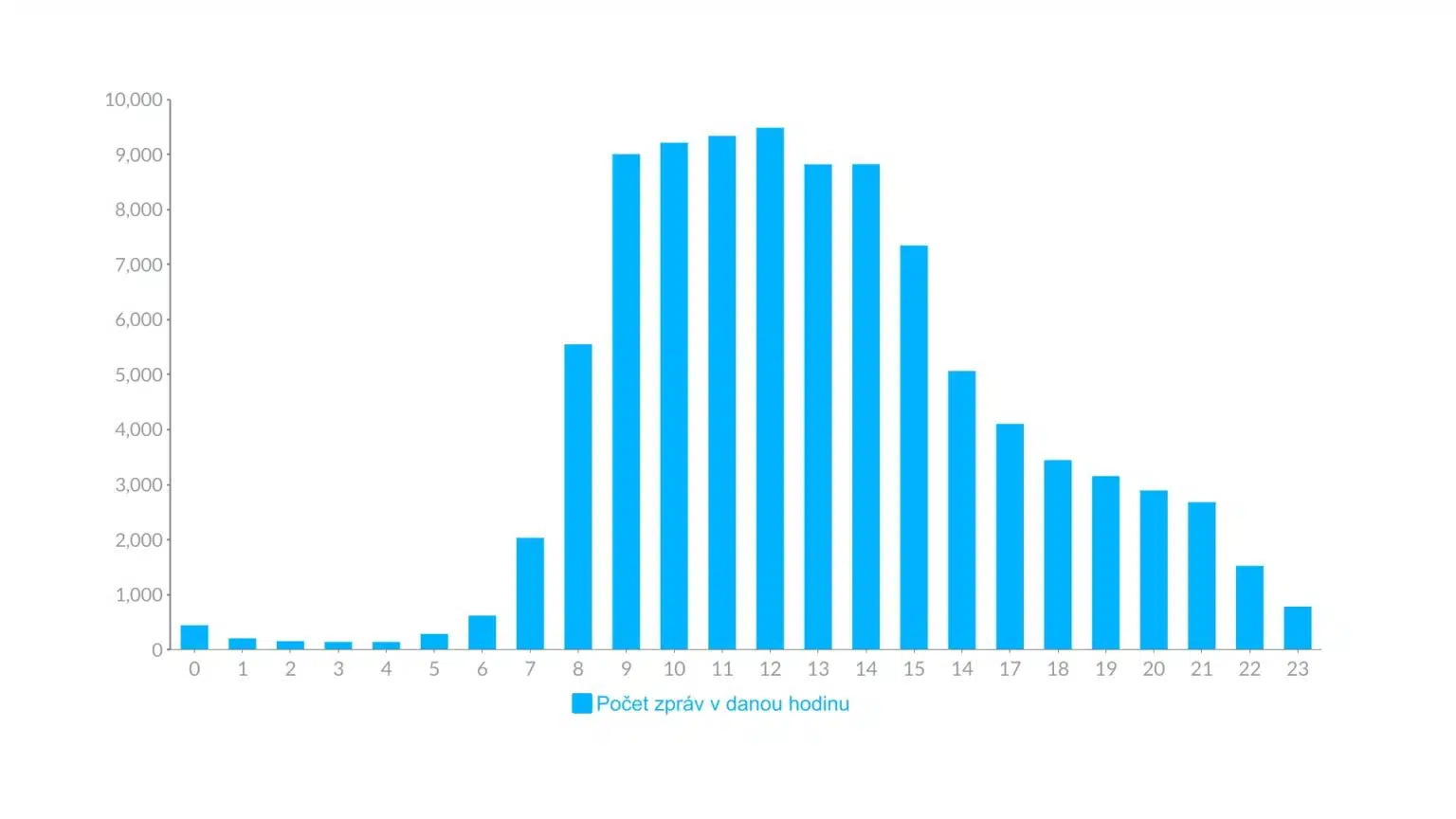 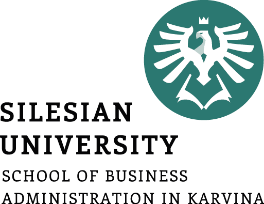 Zákaznická podpora: Telefonní hovory
Zákazník očekává rychlé zvednutí hovoru, ideálně okamžitě, aby nemusel čekat ve frontě. V případě, že hovor zmeškáte, je důležité zavolat zákazníkovi zpět co nejdříve.
Podceňovat telefonní hovory se nevyplácí. Jsou významným prodejním kanálem a správně vedený hovor může nejen zajistit konkrétní objednávku, ale i zvýšit její hodnotu.
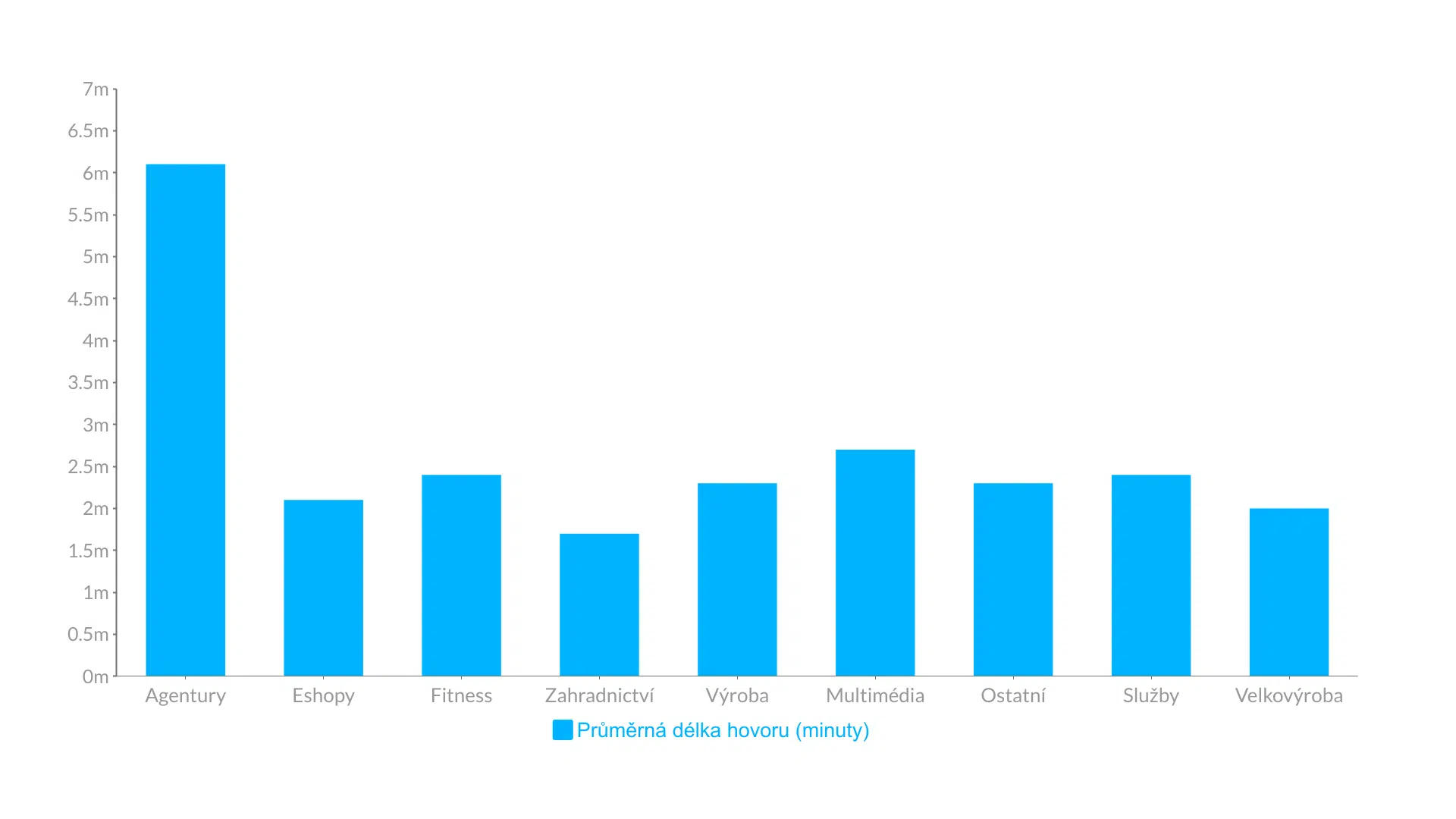